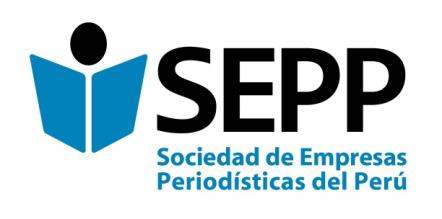 La efectividad deLOS DIARIOS frente a 
los paneles
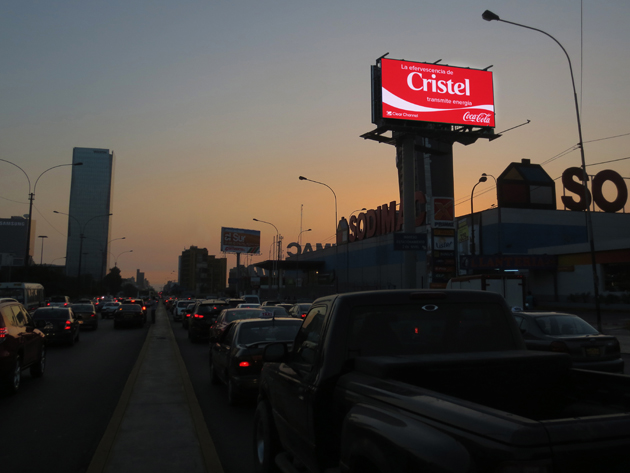 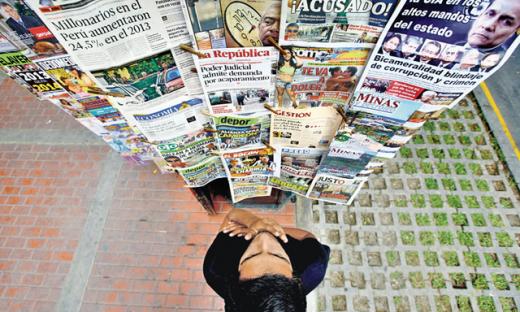 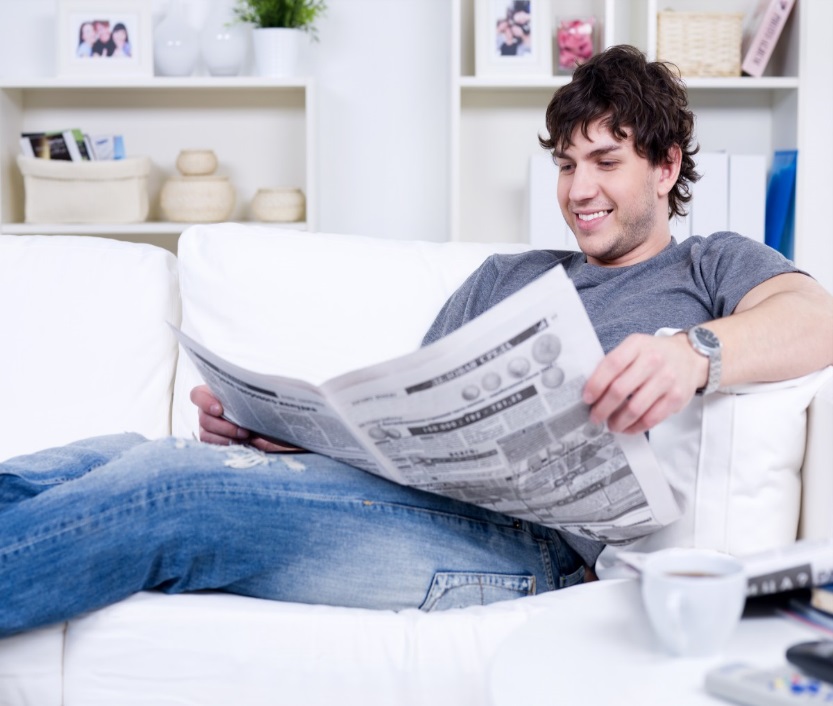 Lima, junio 2014
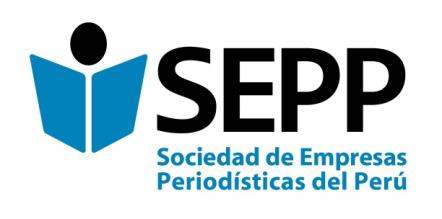 En los diarios se puede medir el alcance
Herramienta / SW
Herramienta / SW
¿?   Algunas empresas generan sus propias cifras
Reader Data
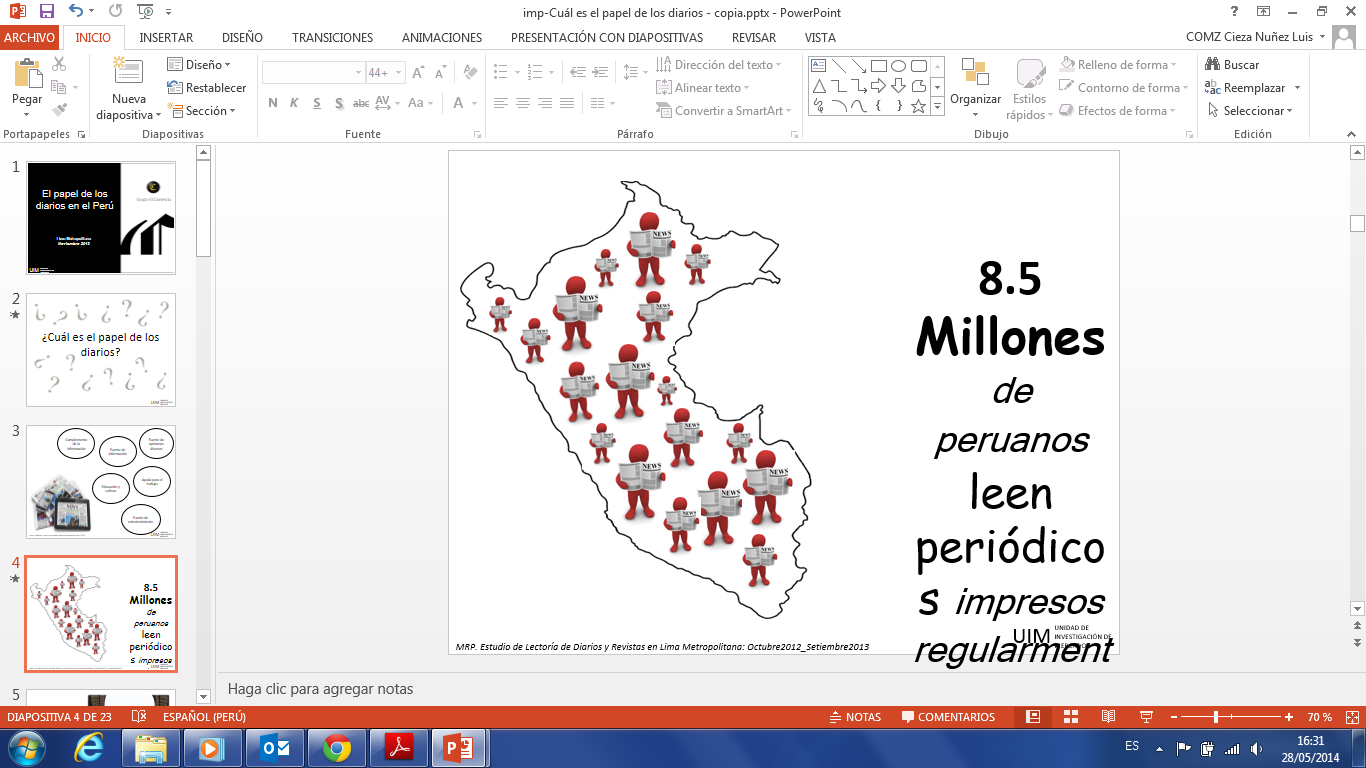 Proveedor oficial
Proveedor oficial
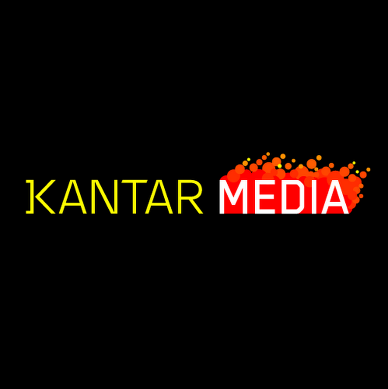 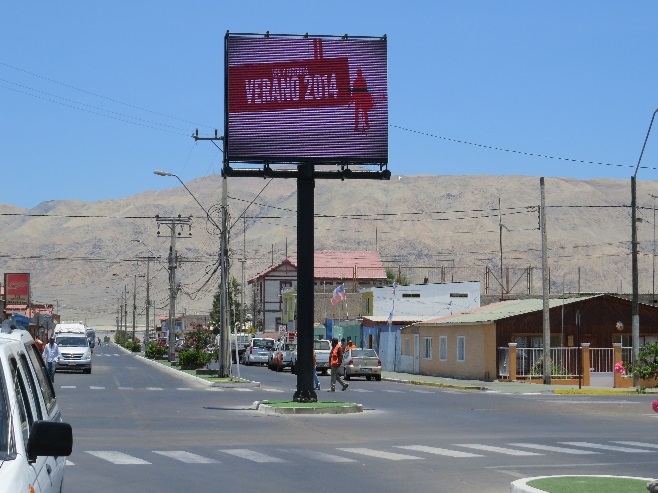 El 85% de los peruanos de las principales ciudades del país lee
 diarios todas las semanas.
Las marcas que anuncian en diarios de cobertura nacional tienen alcance en todo el Perú
El alcance del panel publicitario está limitado a su ubicación geográfica
La lectura de los diarios exige prestar atención al contenido
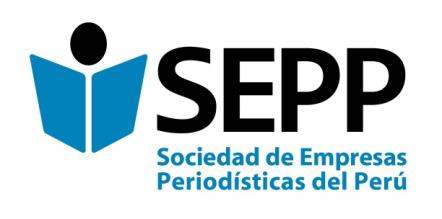 La mayoría de limeños se dedica exclusivamente a leer el diario sin realizar otra actividad al mismo tiempo.
Saturación y Contaminación Visual
Según Arellano Marketing(1) hay en promedio 
5 paneles c/Km. 
Conduciendo a 100Km/h,  
se ven 8 paneles/minuto

  Efectividad = 0
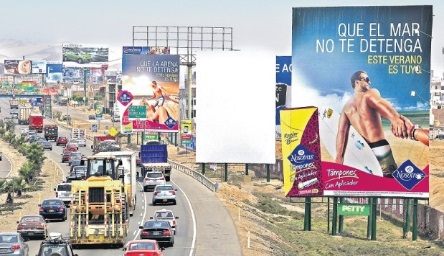 Actividad que realiza en simultaneo mientras lee un diario
Panamericana Sur
Los paneles se anulan unos a otros por cercanía y entre todos por apiñamiento
Fuente: Ipsos Marketing, Hábitos, usos y actitudes hacia la prensa escrita               2010 - 2013
http://www.arellanomarketing.com/inicio/380-paneles-publicitarios-en-80-kilometros/
Fuente:
La prensa permite ampliar la información del producto
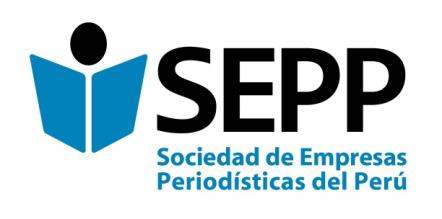 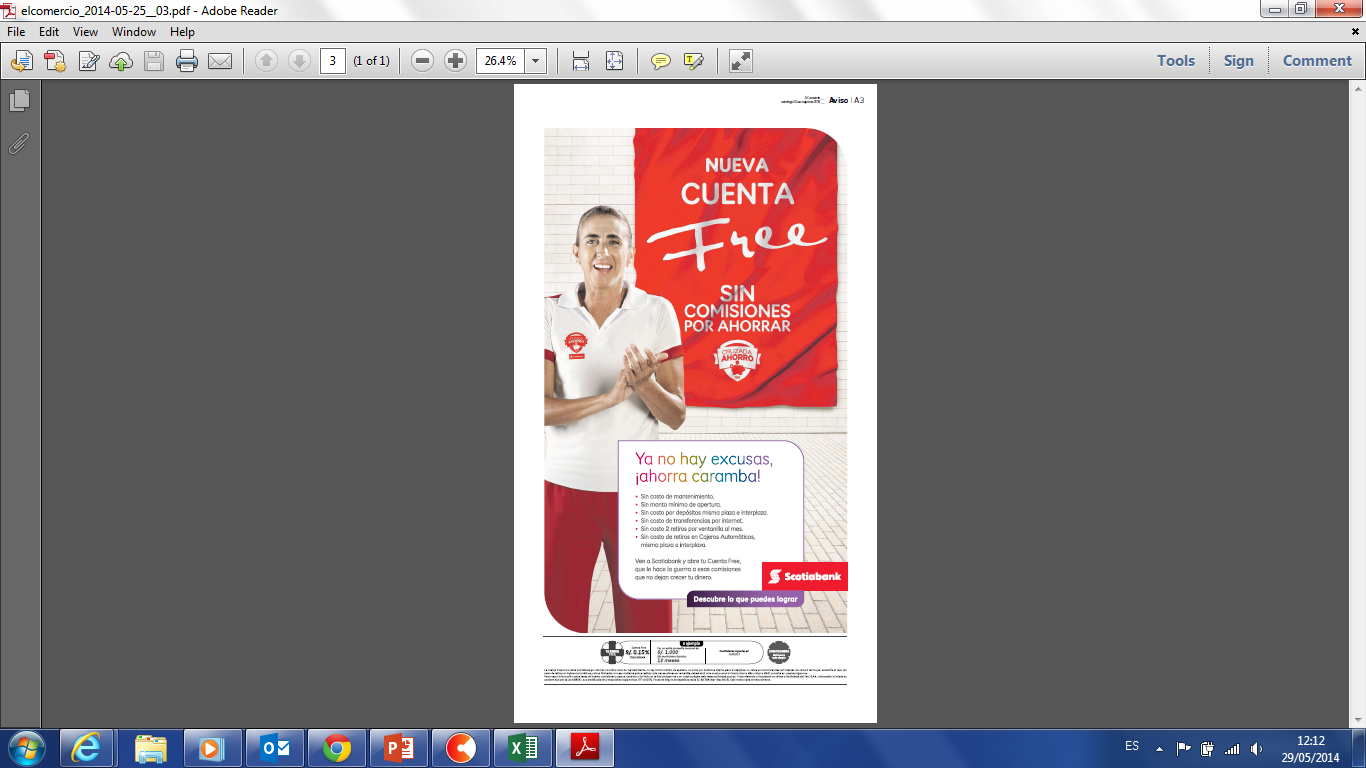 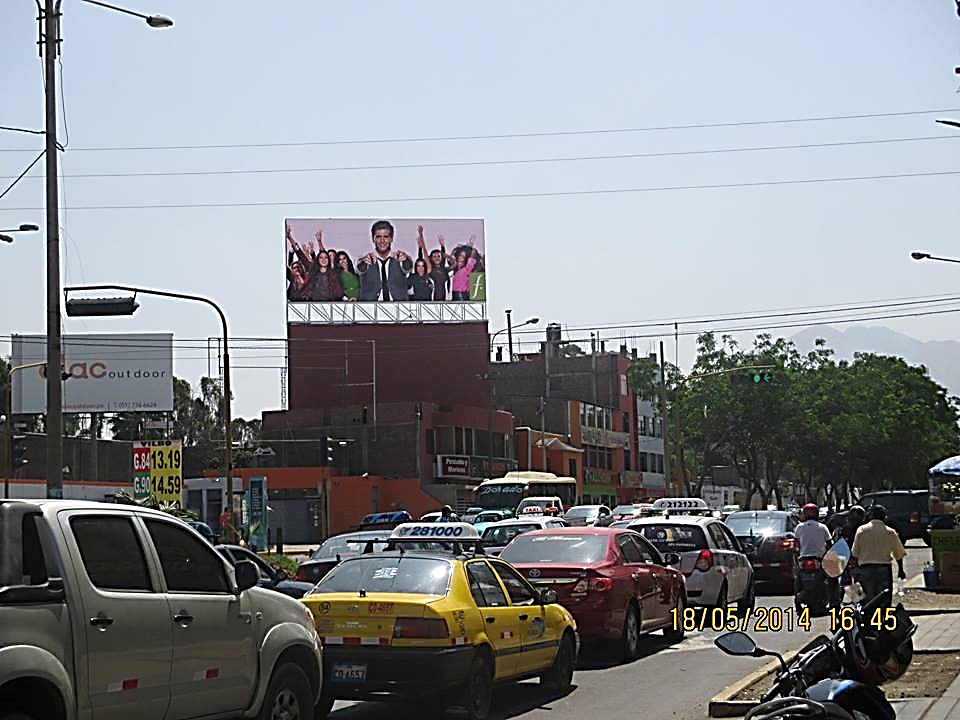 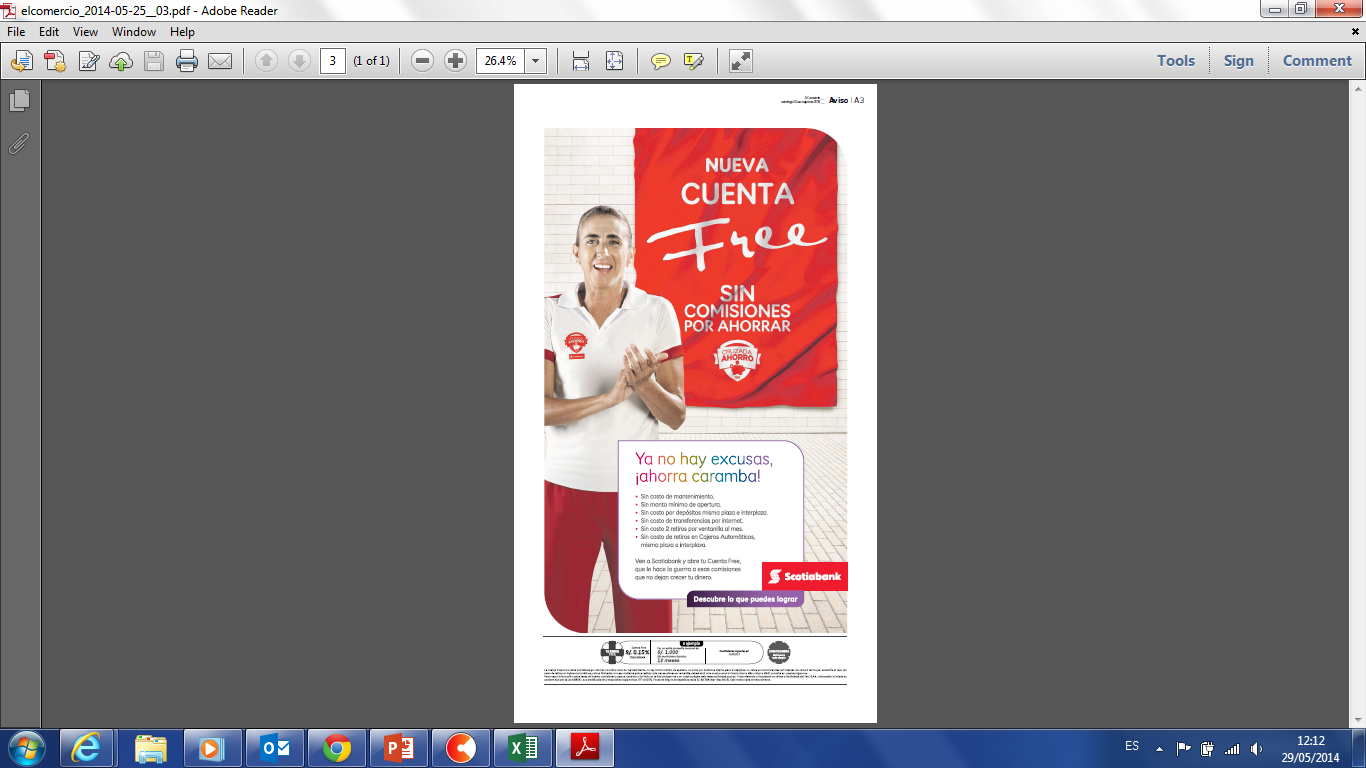 El mensaje tiene que ser corto y conciso

Se usa para reforzar el awareness 
de la marca
Permite explicar los beneficios de la marca con mayor detalle
El tiempo de exposición al anuncio es limitado
Público está expuesto más tiempo al anuncio
Un aviso en prensa es más impactante que el de un panel
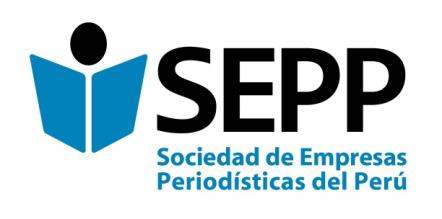 Porcentaje de limeños que siempre presta atención a la publicidad en…
Porcentaje de limeños que siempre presta atención a la publicidad en…
DIARIOS
PANELES
Fuente: IBOPE TIME PERU,  Estudio TGI,  2013 Ola I + 2013 Ola II, Lima
Fuente: IBOPE TIME PERU,  Estudio TGI,  2013 Ola I + 2013 Ola II, Lima
El público le presta más atención a la publicidad en prensa
La prensa permite llegar al target objetivo con precisión
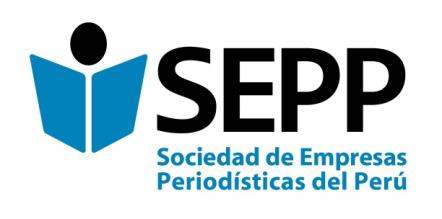 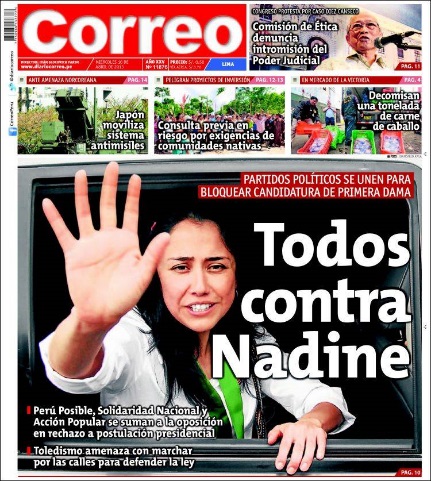 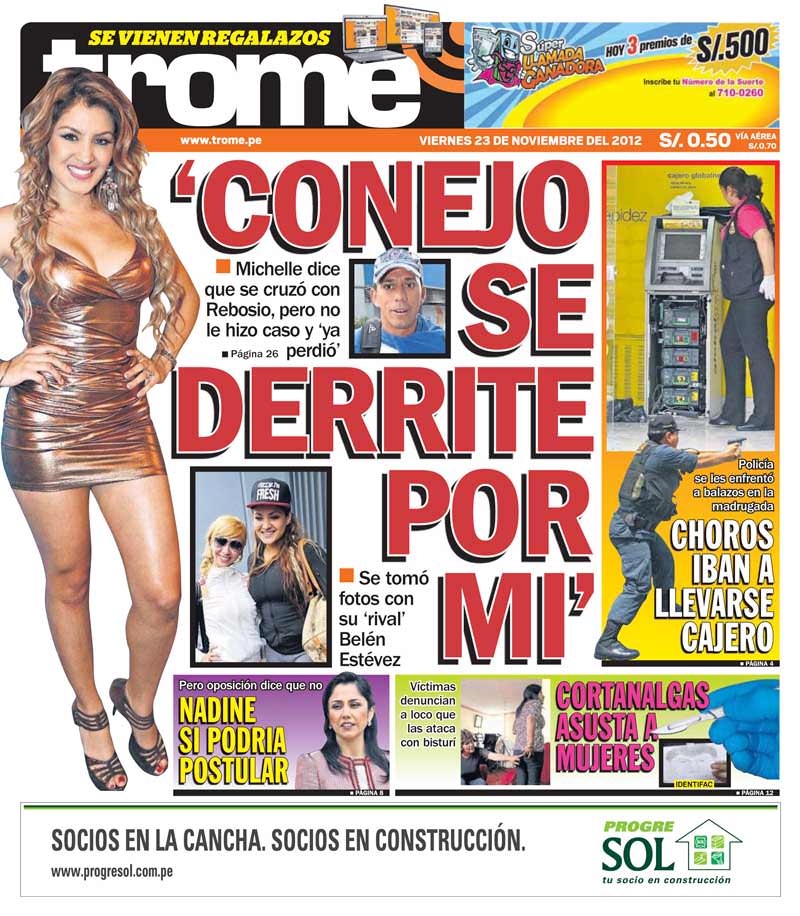 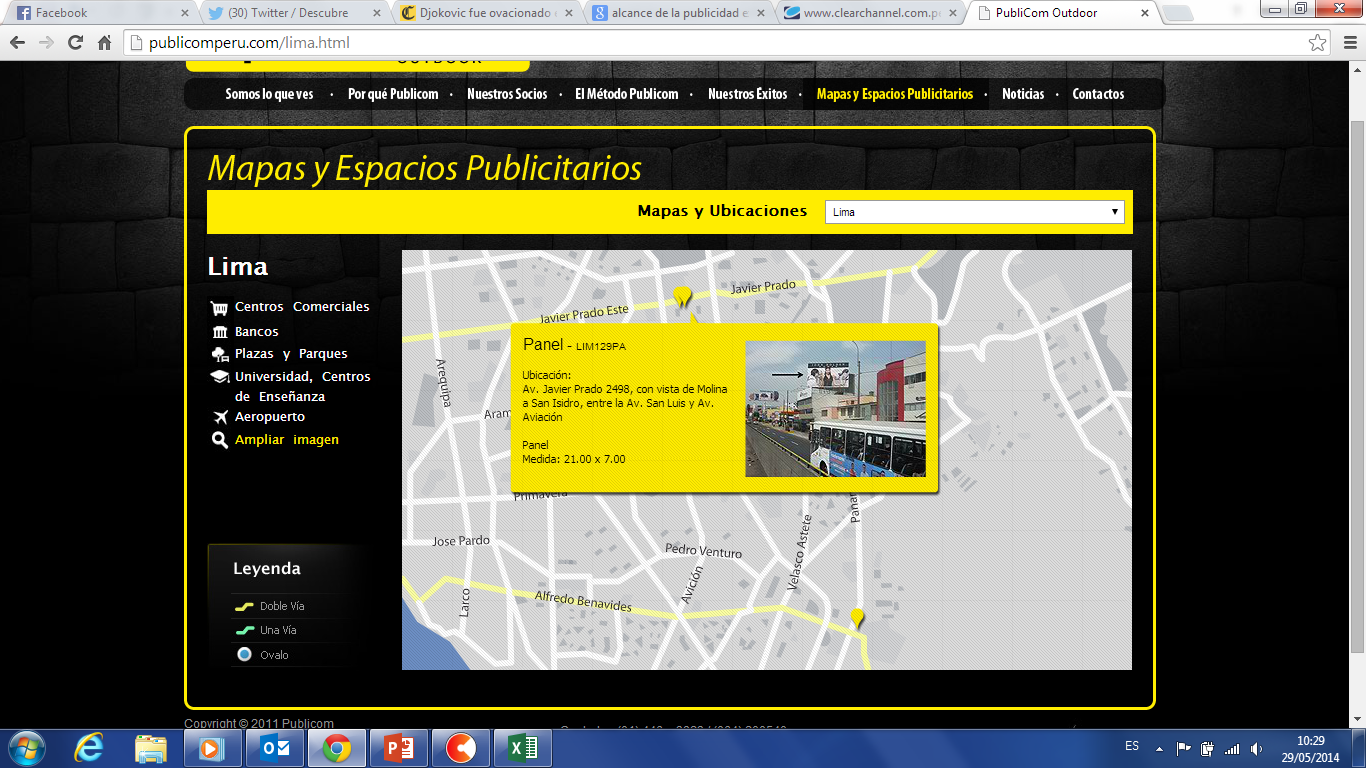 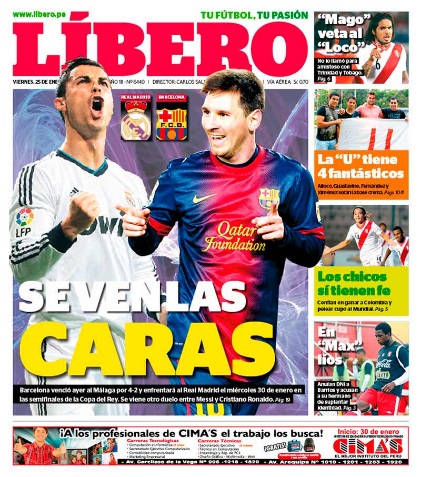 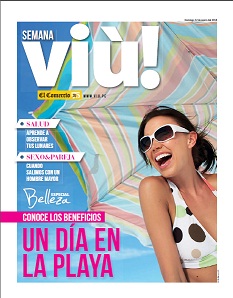 Cada medio impreso está orientado a un público específico, considerando sus  variables sociodemográficas y de estilo de vida
El targeting se realiza de acuerdo a las zonas dónde se coloca 
el panel
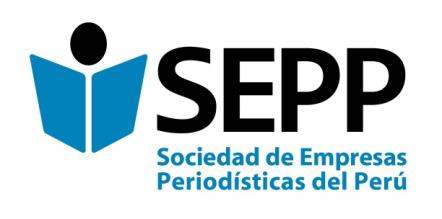 La efectividad deLOS DIARIOS frente a 
los paneles
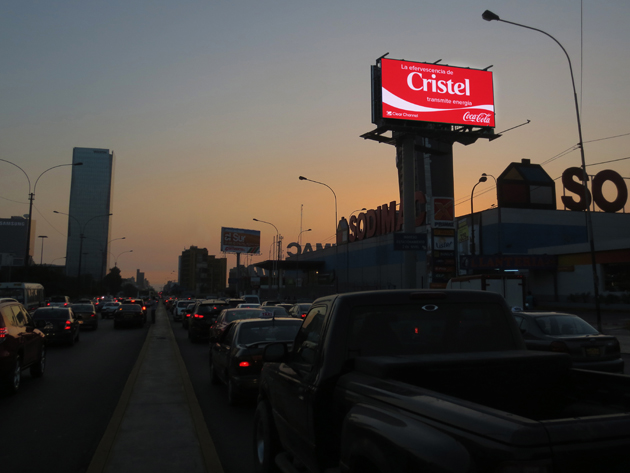 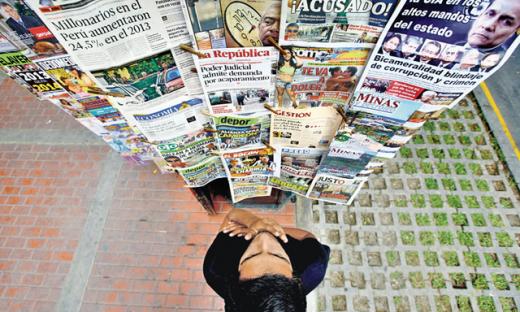 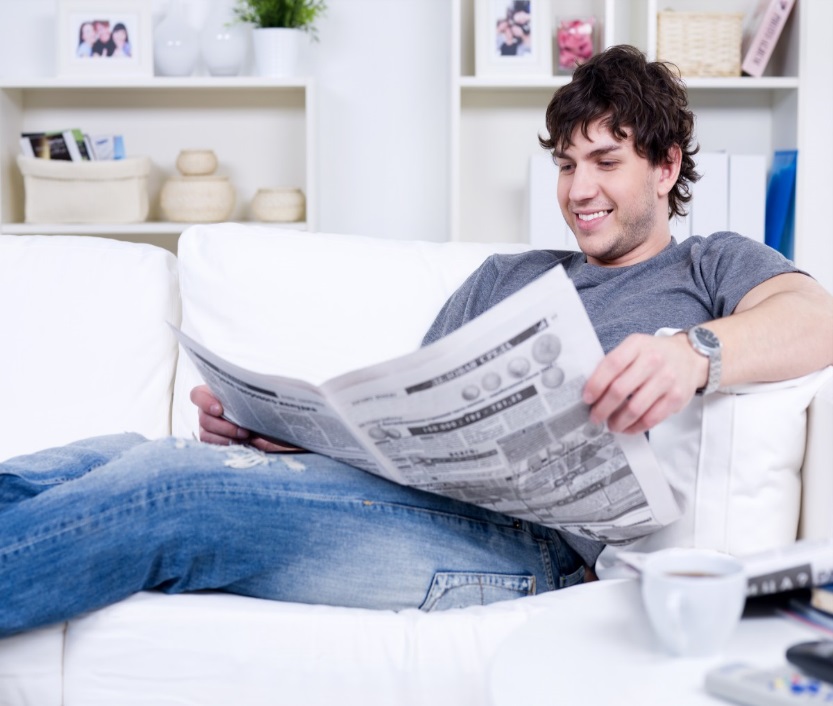 Lima, junio 2014